Harju maakonna turismi arengustrateegiale uue tegevuskava koostamine aastateks 2016-2020
Harju maakonna turismi arengustrateegia 2025 ja tegevuskava 2016-2020
STR tegevuskava uuendamisel osales 23 inimest, 
toimus 3 töötuba

Tulemus
Valmis tegevuskava aastani 2016-2020, milles tegevused said kirjeldatud kolmel tasandil
	riigi ja regiooni tasand
	maakonna koostöötasand
	kogukonna tasand
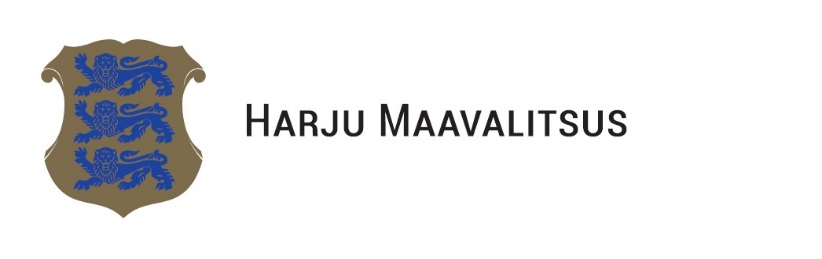 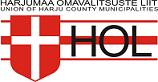 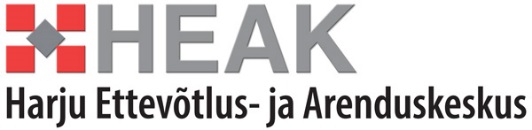 Harju maakonna turismi arengustrateegia 2025
Visioon
Aastal 2025 on Harjumaa külalislahke ja kvaliteetne turismisihtkoht sise ja rahvusvahelisel turul, moodustades koos Tallinnaga atraktiivse ja ühtse koosluse

Strateegilised eesmärgid 2025
Üldised eesmärgid
Harju maakonna turismiturundus toimub koordineeritult Tallinna ja Harjumaaga;
Turismitootearendus toimub koostöös ettevõtjate, kogukonna ja tugistruktuuridega

 Arendatavad turismivaldkonnad:  Äriturism; Kultuuriturism; Loodusturism; Perepuhkus; Terviseturism
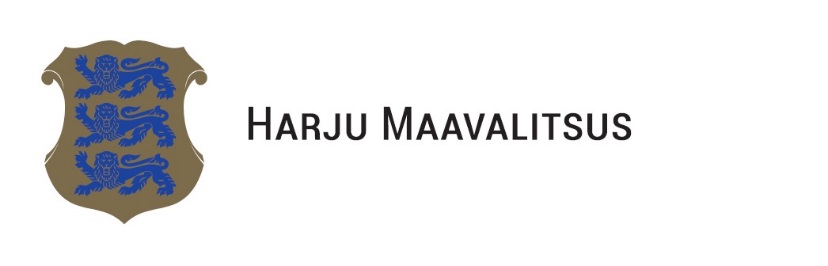 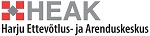 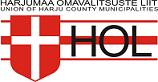 Harju maakonna turismi arendamine
Põhiväärtused
	TERVIKLÄHENEMINE – Harju maakond on tervik. Harju maakond = Harjumaa + Tallinn.
	KOOSTÖÖ ja ÜHISOSA – sünergiat loov koostöö kujuneb piirkondlikult, maakonnaüleselt, 	sektoripõhiselt, teemapõhiselt või piiriüleselt.
	PROFESSIONAALSUS – klientidele kvaliteetse teenuse ja teeninduse pakkumine.
	ÜHTNE KOORDINEERIMINE – turismi arendamiseks on vajalik koostöö Tallinna ja Harjumaa vahel.
	KOGUKONNA KAASAMINE – turismis tegutsejad toimivad kogukonnas, ning kogukond kaasatakse 	arendustegevusse.
	KESKKONNASÕBRALIKKUS – turismitooted lähtuvad meie peamisest rikkusest – loodusest, seega 	arvestatakse turismitegevustes võimalike keskkonnamõjudega.
	TOOTESTATUS – turismimajandus on tootepõhine, külastatavuse suurendamiseks peab olema tooteid, 	mida külastajale pakkuda.
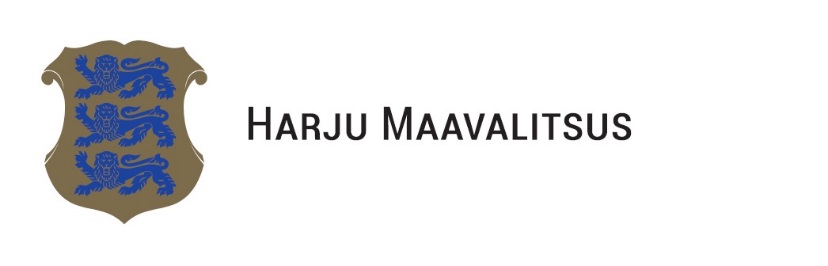 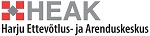 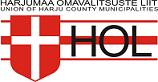 Tegevuskava 2016-2020
Maakonna tasand
Harju maakonna avaliku ja erasektori turismiinvesteeringute ettepanekud EASile, MKMile. 
Koostöö Tallinnaga
	-FAM reiside korraldamine infokeskuse töötajatele ja reisifirmadele, Harjumaa uued tooted/ teenused;
	-Maakonna trükiste väljapanek Turismiinfokeskuses;
	-Ühine osalemine turismimessidel ja suurüritustel;
	-Tallinna kaardi laiendus Harjumaa objektidele;
Hea maine ja kvaliteet turismisektoris 
	-tootearendus- ja turunduskoolitused
	-õppereisid (kogemused edulugudest ja äpardustest)
	-majutusettevõtete komisjon
Maakonna veebiportaali www.visitharju.ee haldamine ja edasiarendamine; 
	-Tallinn Surroundings arendustegevus
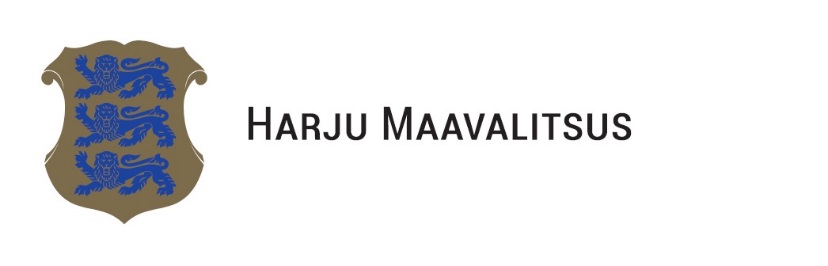 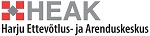 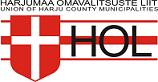 Tegevuskava 2016-2020
Maakonna tasand
Välisturule suunatud turundusmaterjalide koostamine ja turundamine lähiturgudel; 
Turismivaldkonna infovoo tagamine: info kogumine ja vahendamine turismiettevõtjatele, erinevatele meediakanalitele, EASile		
Andmebaas ja uuringud; turuvajaduste analüüs 
Fookustoodete ehk turismihittide (nt. Jägala juga, Peeter Suure merekindlus, Tuhala Nõiakaev, Padise klooster, Rummu karjäär) arendusvõimalused (osapoolte huvi, rahastusvõimalused, projektijuhtimine)
Piirkondade koostöövõrgustike koostööprotsessides osalemine (abikäsi ja vahendaja välisturgudele turundamisel, pressireiside ja Fam-trippide korraldamisel)
HTL toetamine nende tegevuses /ümarlauad
Osalemine erinevates maakonnasisestes ja -välistes koostööprojektides
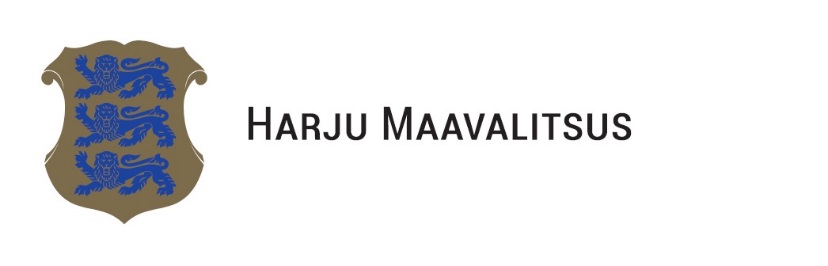 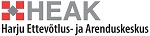 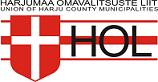 Statistika
Harjumaa 2011					Harjumaa 2015
- majutatute ööbimisi: 94476				- majutatute ööbimisi: 249557
- voodikohtade keskmine täituvus:  17 %	  		- voodikohtade keskmine täituvus: 35%
- majutusettevõtteid 90					- majutusettevõtteid 136	
- sise- ja väliskülastuste osakaal kogu Eesti turismis		- sise- ja väliskülastuste osakaal kogu Eesti turismis
							siseturistide osakaal 8 %
							välisturistide osakaal 2,3 %
				
Tallinn 2015
- majutatute ööbimisi:  2 790993
- tubade ja voodikohtade keskmine täituvus: 52 %
- sise- ja väliskülastuste osakaal kogu Eesti turismis (2015)
		siseturistide osakaal 16 %
		välisturistide osakaal 65,5 %
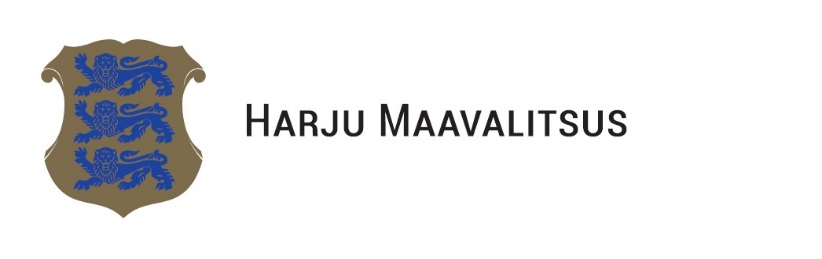 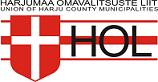 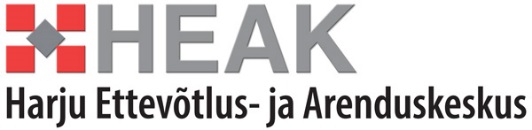 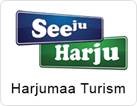 www.visitharju.ee
http://www.visitharju.com/